Презентация  «Welcome to my house!»
Подготовила 
Комягина Настя
My   house
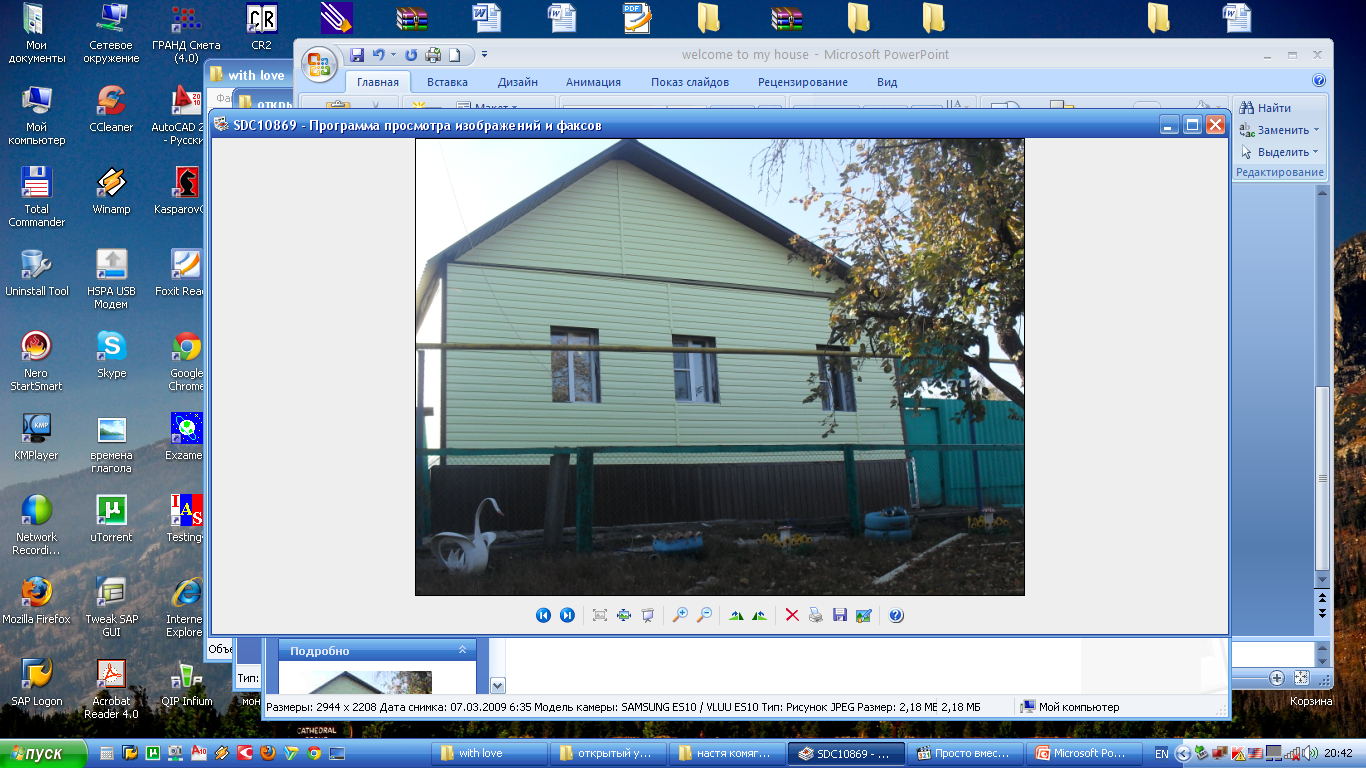 My Living Room
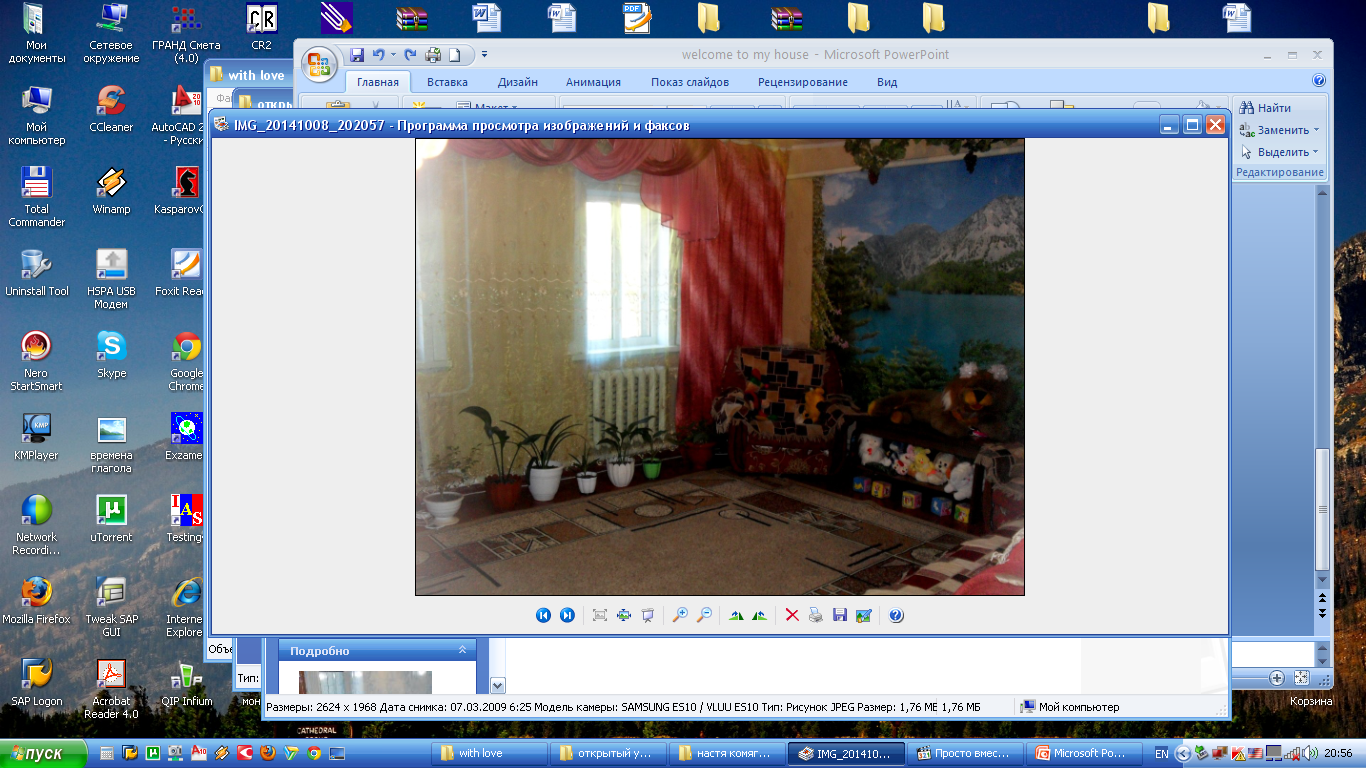 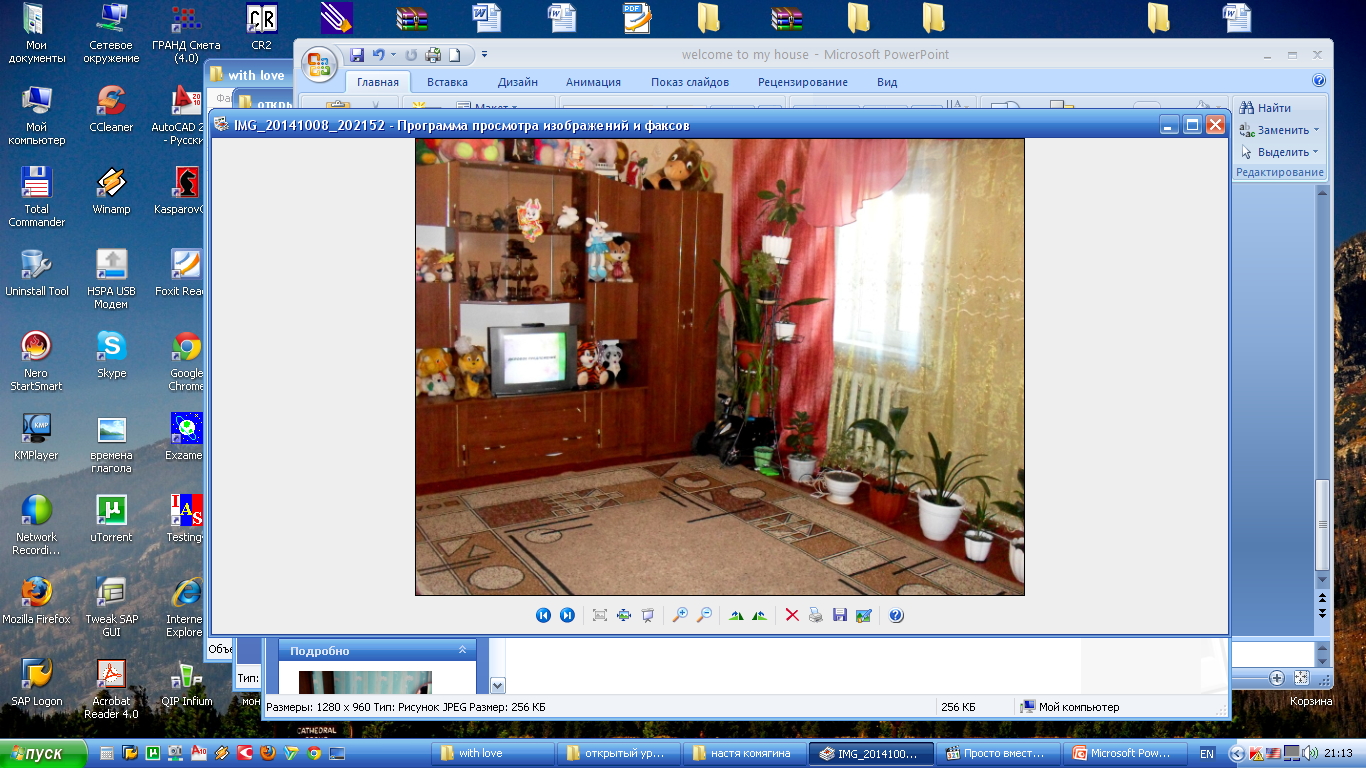 My parents’ bedroom
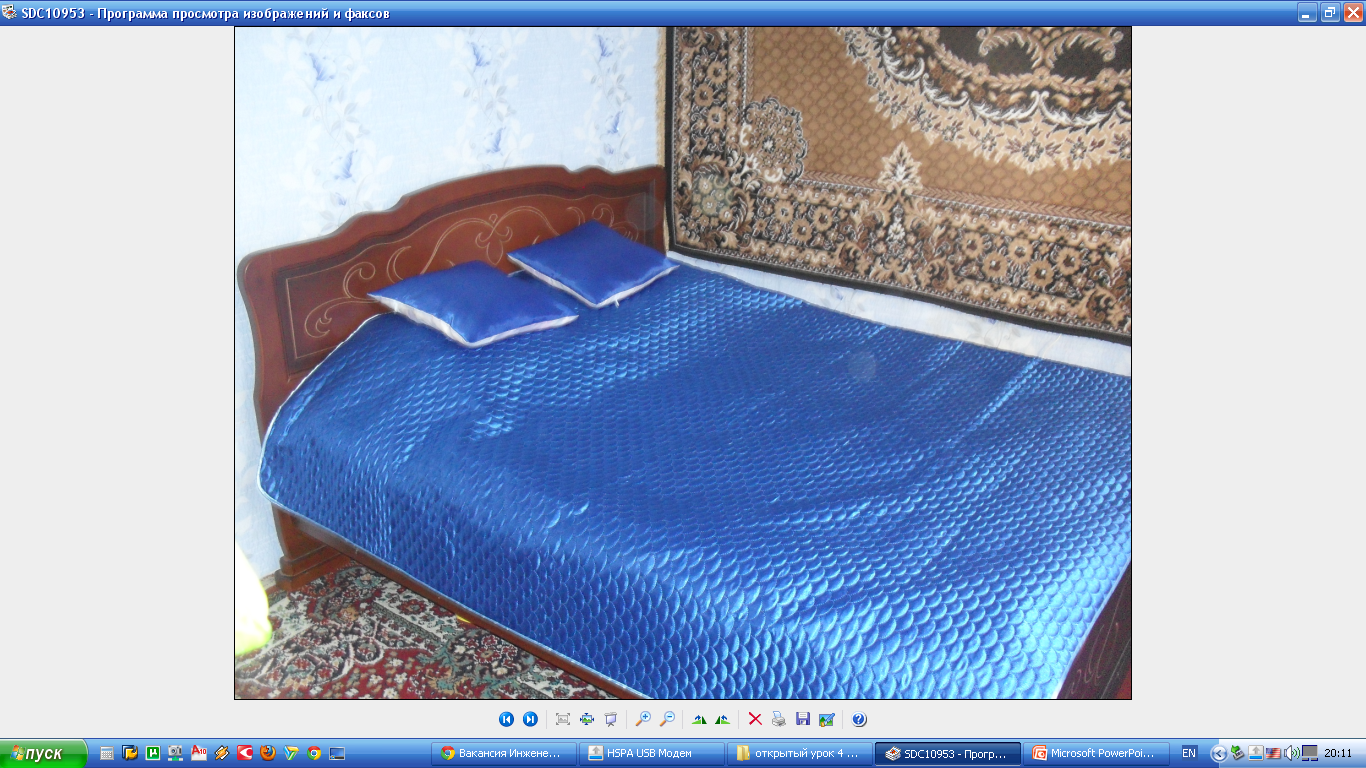 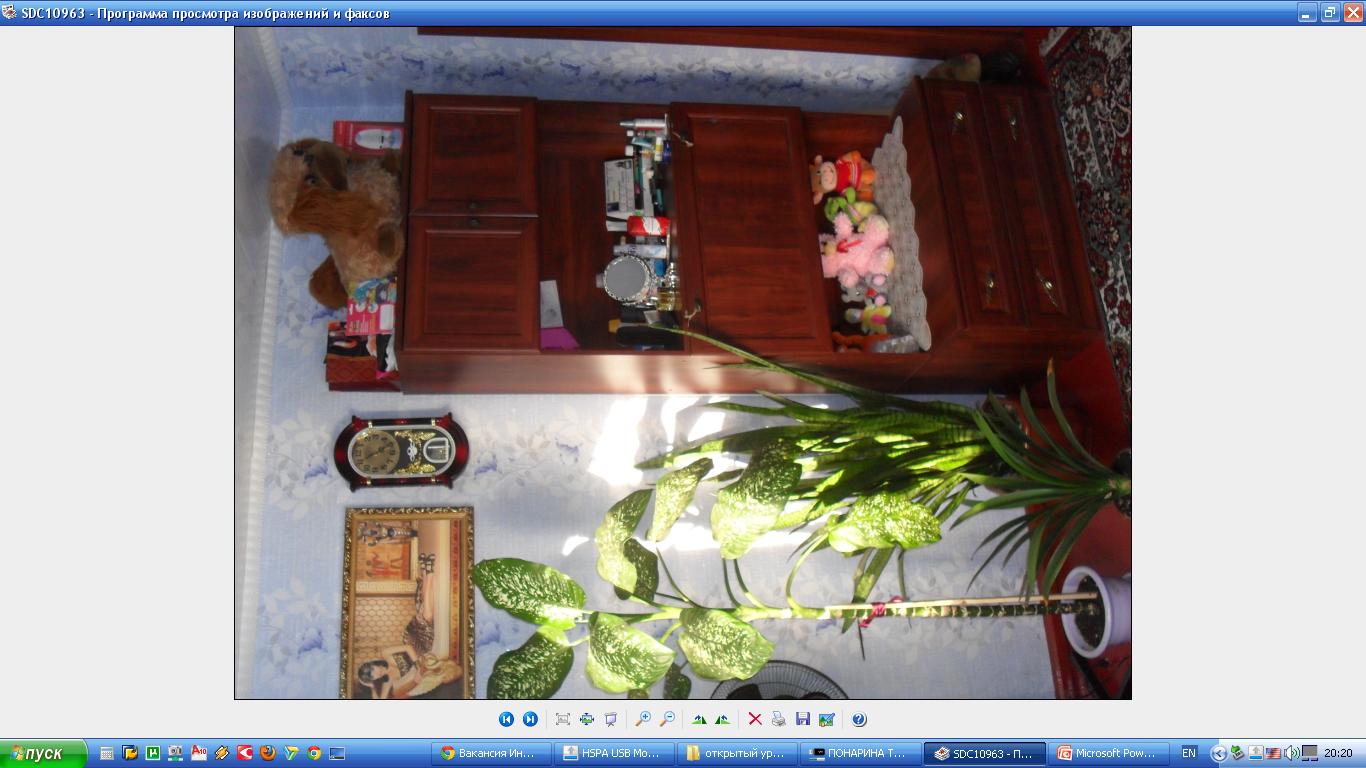 My hall
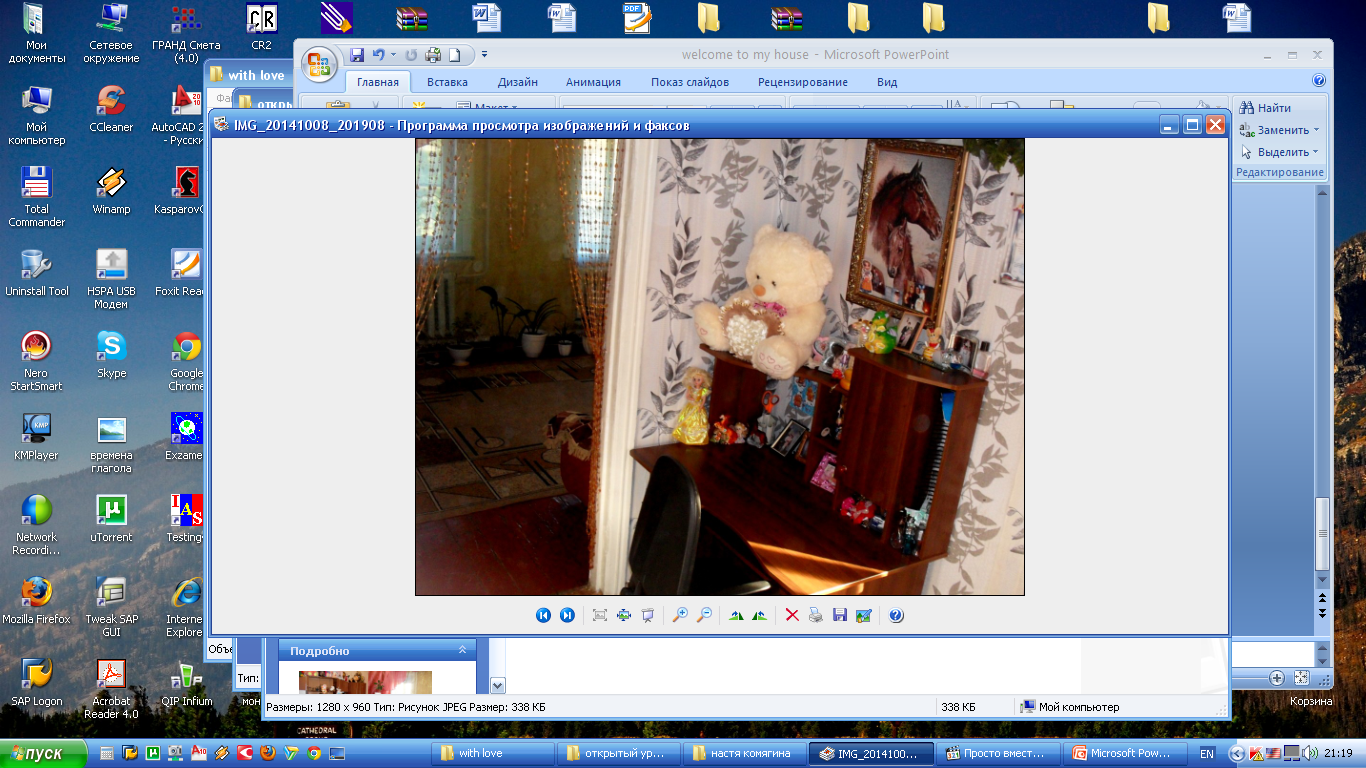 My kitchen
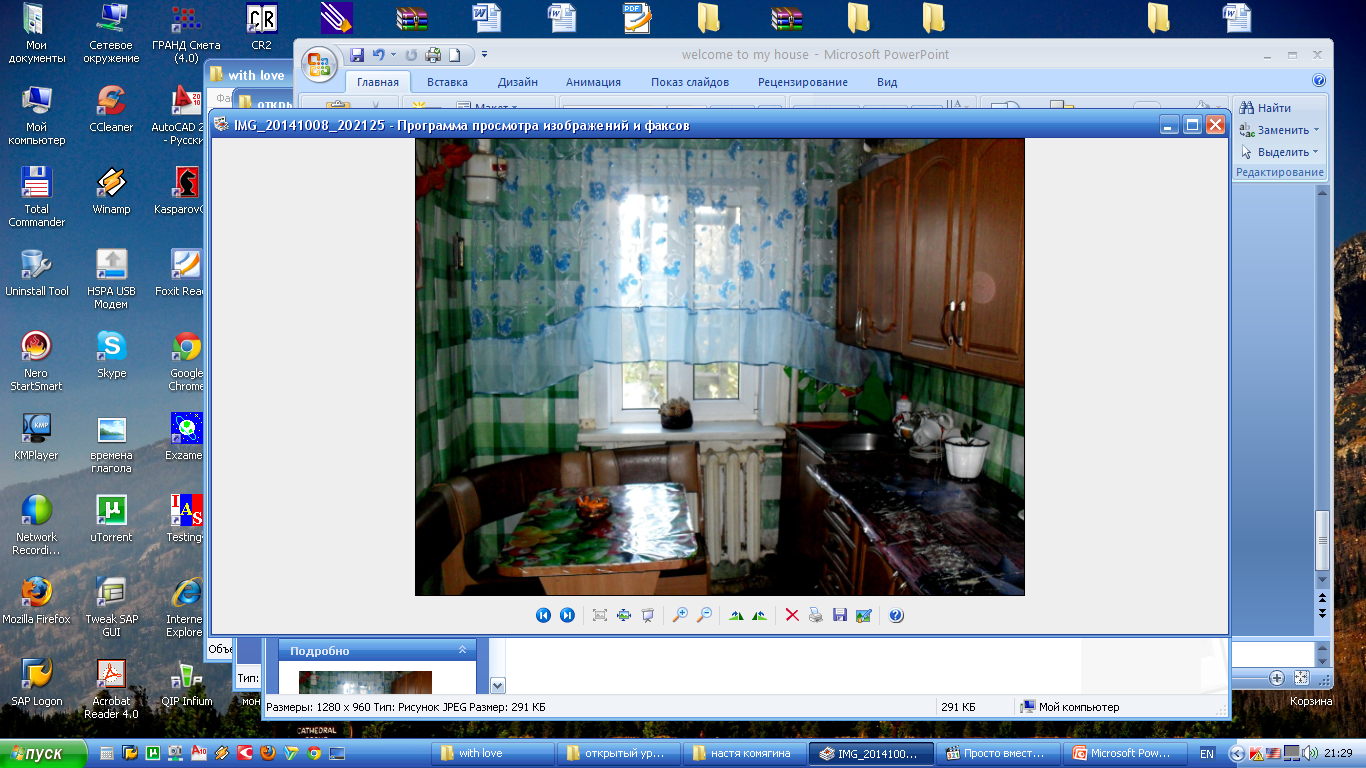 My bathroom
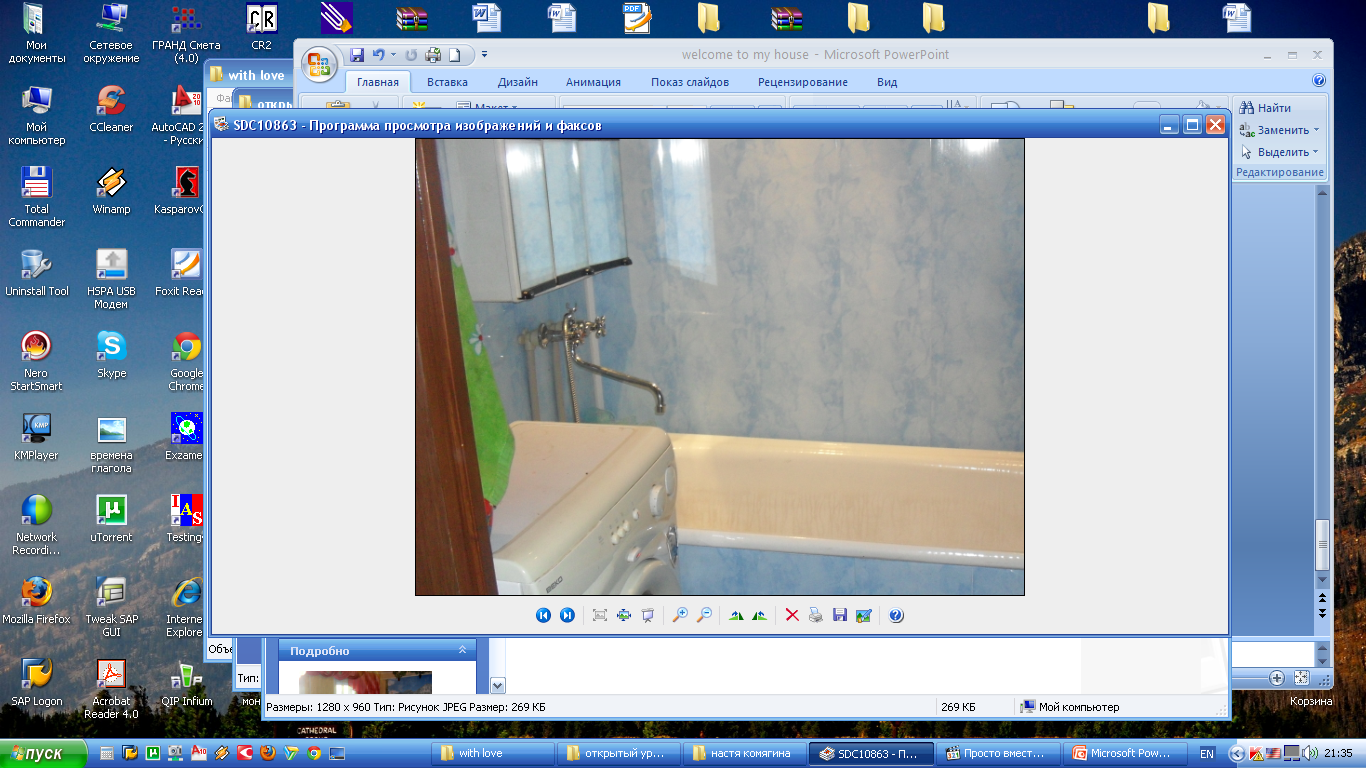 My room
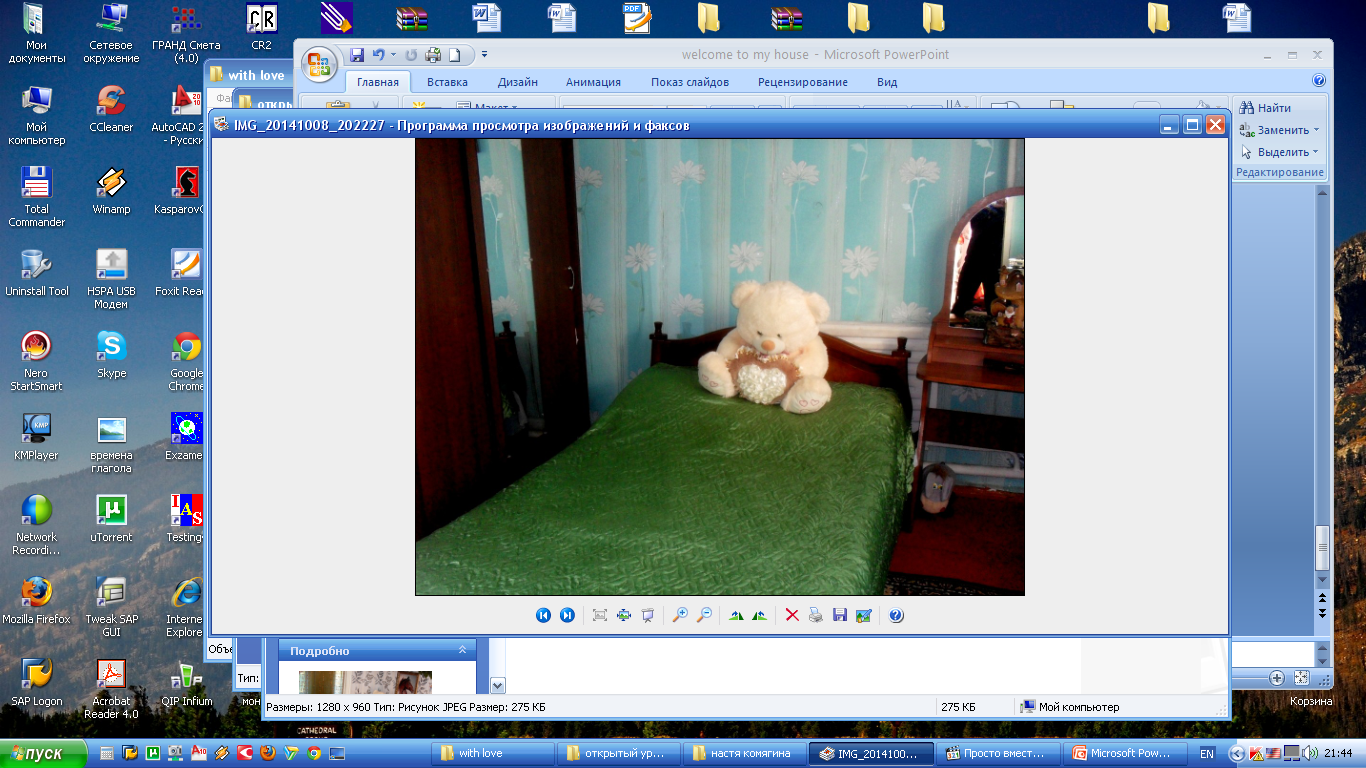